Charter Review CommissionOpen Meetings & Public Records
Lara Baker-Morrish, Chief Counsel
Columbus City Attorney Zach Klein’s Office
OPEN MEETINGS
Columbus City Charter Section 240:
The public bodies of the city shall hold meetings in accordance with the general laws of the state pertaining to open meetings.

Columbus City Charter Section 236:
“The [Charter Review] commission shall be considered a public body.”
GENERAL PROVISIONS:OPEN MEETINGS ACT
Public bodies must conduct their business in meetings that are open to the public.

A public body may include the committees or subcommittees of a public body, even if those committees or subcommittees do not make the final decision of the public body.
WHAT IS A MEETING?
1. A prearranged gathering,
	○ can be in person, via email, over the phone, or virtual
2. Of a majority of the members of the public body (quorum – 3 of 5),
	○ a member of a public body must be present in person at a meeting in order 	to be considered present, to vote, or to be counted towards a quorum, unless a 	specific law permits otherwise.
3. Who are discussing or deliberating public business.
	○ “discussion” or “deliberation” do not generally include information 	gathering, attending presentations, or isolated conversations between 	employees.
NOTICE
The Open Meetings Act requires that a public body give appropriate public notice of its meetings.
NOTICE REQUIREMENTS:
Regular meetings – notice must include the time and place of the meeting.
	○ Notice of meetings may be published in the City Bulletin.
	○ Regular meetings should be held at prearranged intervals, such 	as weekly or monthly.
Special and emergency meetings – notice must include the time, place, and purpose of the meeting.
	○ Must provide at least 24 hours notice.
OPEN TO THE PUBLIC
The Open Meetings Act requires that a public body make all of its meetings open to the public at all times.

Secret ballots, whispering of public business, and “round-robin” discussions are all prohibited.

Exception: a public body may go into executive session outside of public hearing, only under specified circumstances, if proper procedures (motion, second, roll call vote in open session) are followed.
EXECUTIVE SESSION:
Discussion in an executive session is limited to the following topics:

	1. Personnel matters
	2. Purchase or sale of property by the public body
	3. Pending or imminent court action
	4. Collective bargaining matters
	5. Matters required by law to be kept confidential
	6. Security matters
	7. Hospital trade secrets
	8. Confidential business information of an applicant for economic 	development assistance
	9. Veteran’s service commission applications.

NO VOTES AND NO OFFICIAL ACTION MAY BE TAKEN IN EXECUTIVE SESSION.
MINUTES
The Open Meetings Act requires a public body to keep and maintain meeting minutes. 

Minutes must be:
1. promptly prepared,
2. filed,
3. maintained, and
4. open to the public.

Meeting minutes do not need to be verbatim transcripts, but must have enough detail to allow the public to know what transpired at a meeting and to understand and appreciate the rationale behind a public body’s decisions.
THE OHIO PUBLIC RECORDS ACT
1. Allows for public inspection of state and local government records kept by any public office. (This obligation is different from a public body’s open meetings requirements.)

2. Excludes certain records from disclosure.

3. Provides enforcement measures if a request is denied improperly or with unreasonable delay.
IS THE CHARTER REVIEW COMMISSION A “PUBLIC OFFICE?”
YES – the Ohio Revised Code & Columbus City Charter make it clear that the Commission is a public office:

ORC §149.011(A) – a public office includes any state agency, public institution, political subdivision, or other organized body, office, agency, institution, or entity established by the laws of this state for the exercise of any function of government.

Within the political subdivision of Columbus, Section 236 of the City Charter provides for the creation of the Commission and specifies its membership and governmental duties.
WHAT IS A PUBLIC RECORD?
ORC §149.011(G):

1. Any document, device, or item, regardless of its physical form or characteristic, including an electronic record,

2. Created or received by, or coming under the jurisdiction of, any public office,

3. Which serves to document the organization, functions, policies, decisions, procedures, operations, or other activities of the office.

A record is not subject to disclosure under the public records law if it does not meet all 3 parts of the definition.
EXAMPLES OF PUBLIC RECORDS OF THE COMMISSION
1. Agendas and minutes from meetings

2. Documents disseminated and reviewed at meetings

3. Committee and sub-committee reports

4. Recordings of meetings, if applicable

5. Commission reports
REQUIREMENT TO MAINTAIN RECORDS
1. Records must be organized and kept in a way so that upon request, they can be made available in a timely manner.

2. The records retention schedule should be readily available to the public for inspection. 
	
	○ the Commission will likely follow the City Council schedule

3. Records must be maintained in accordance with the records retention schedule.
RESPONDING TO A PUBLIC RECORDS REQUEST (“PRR”)
1. A request can be made in any manner – in person, by phone, through email, or via letter… and can be made anonymously; no reason has to be provided for the request.

2. A request should have some specificity; to properly comply, the Commission may ask for more details and better clarification about the nature of the request. 

3. Records can be made available for in person inspection or copies can be provided; or, it can be delivered electronically.

4. Only existing records must be provided; the Commission does not need to create a new record.
WHEN TO ASK THE CAO FOR GUIDANCE
1. It is unclear what specific records are being requested.

2. Uncertainty surrounding whether records are protected/exempted and should not be disclosed.

3. Questions about redacting certain information from a record before disclosure.

4. Correspondence from the requester asserts non-compliance with the request.
Available, invaluable resource:


The Ohio Sunshine Law Manual 2021







https://www.ohioattorneygeneral.gov/Legal/Sunshine-Laws
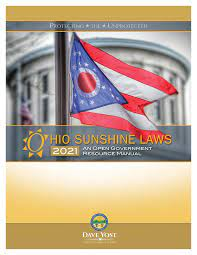 A Useful Resource…  Ohio Sunshine Laws
https://www.ohioattorneygeneral.gov/Legal/Sunshine-Laws
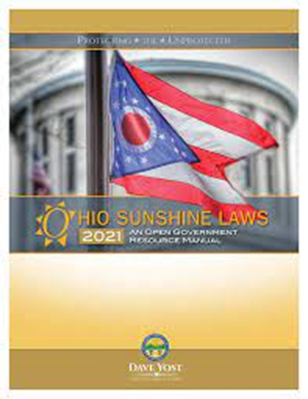 Lara Baker-Morrish
Deputy City Attorney, Chief Counsel
(614) 645-7388  (Direct)
Lnbaker-morrish@columbus.gov
www.columbuscityattorney.org